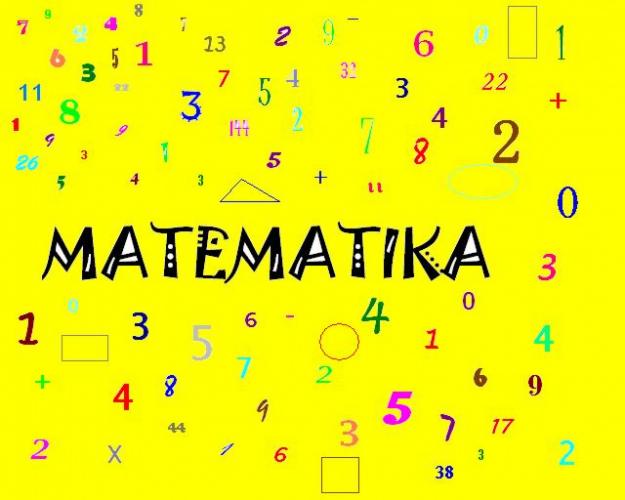 PODSETITE SE TABLICE DELJENJA BROJEBIMA 8 I 9
Otvorite radne sveske na 59. strani
Uradite prvih pet zadataka.
Ako želite, uradite 6. i 7.
Ako vam nešto nije jasno, pišite mi!

